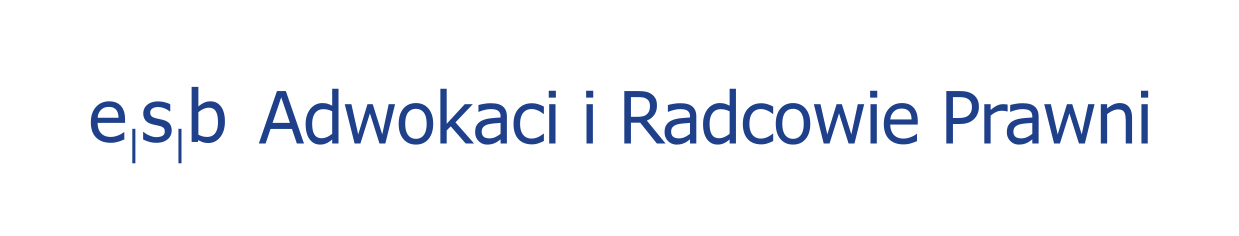 Blockchain w usługach prawnych - rewolucja czy ewolucja? 		  Justyna Matuszak-Leśny, LL.M. Radca Prawny
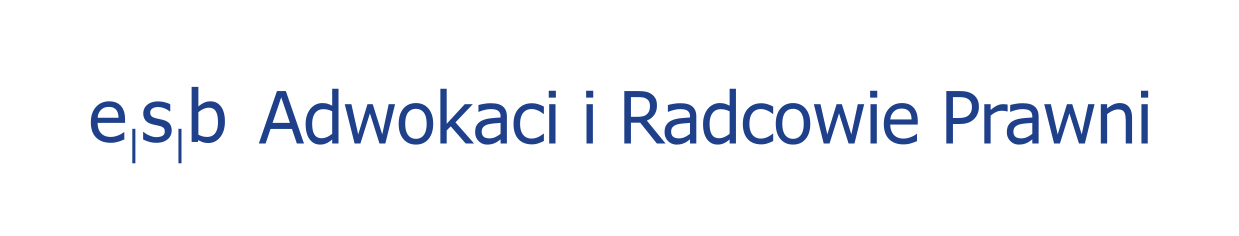 Inspiracja
„Wie die Blockchain staatliche Institutionen ueberfluessig machen will” Denkstil – 2.07.2016 r. – Ralf Keuper

„Blockchain und Leviathan: Institutionen unter Druck”  Thomas Vehmeier 

„Das Ende der Juristen” LTO Legal Tribune Online – 30.08.2015 r. – Martin Rath

„Anwaltszukunft ist nicht immer Anwaltssache” Anwaltsblatt – 1.03.2017 r. – Nora Zunker 

„Bitcoin Smart Contracts – The End of Lawyers” 09.06.2014 r. - Eric Dicxon 

„Hello Blockchain…Goodbay Lawyers” Informed by CabelLabs - 09.04.2016 r. – Simon Krauss

„The End of Lawyers – Rethinking the Nature of Legal Service” Richard Susskind
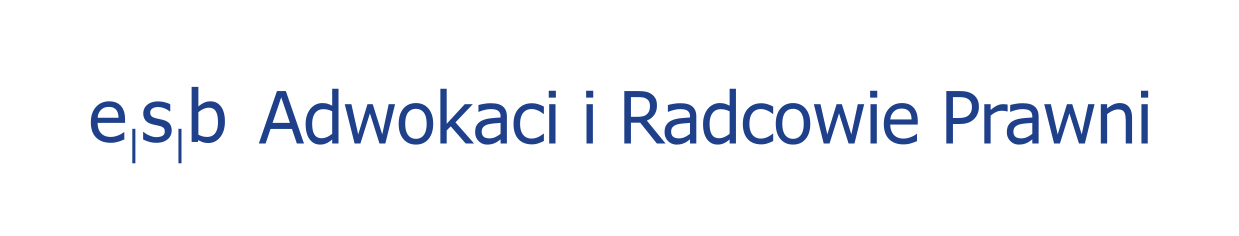 Zastosowanie w aktualnej rzeczywistości prawnej
Autentyczność i bezpieczeństwo dokumentów: uniemożliwienie dostępu osobom nieupoważnionym
Łańcuchy dostaw
IP
Przeciwdziałanie piractwu komputerowemu
Patenty (proof of existence) 
Moda (NFC)
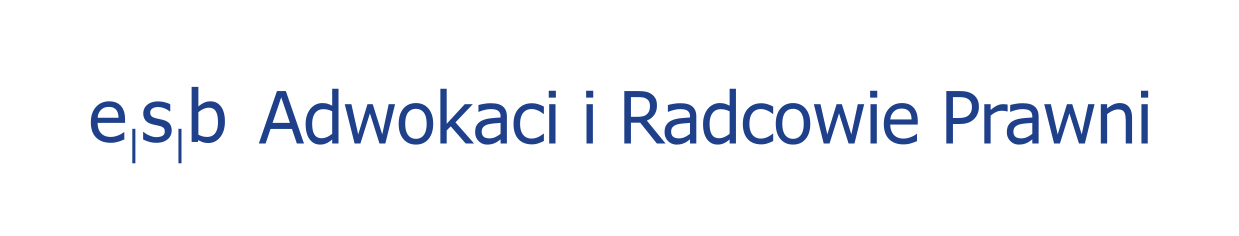 Zmiana rozumienia klasycznych definicji
Zaufanie (Trust) 
Tożsamość kontrahenta
Trustmachine
Zaufanie do oprogramowania

Umowa i forma umowy
Demokratyczny kolektyw
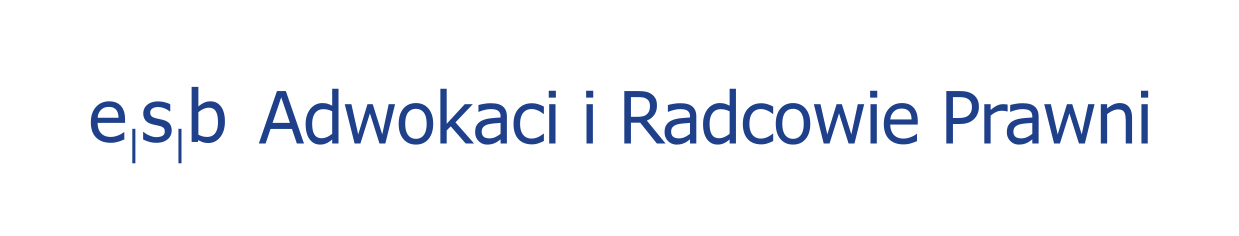 Usługi prawne a blockchain
Prawnik v. programista 
ważna rola tych podmiotów w nawiązywaniu relacji umownych
wzrost znaczenia usług programistycznych na rynkach z regulowanym dostępem do zawodu prawnika
konieczność współpracy w zakresie dostarczania usługi blockchain użytkownikom
relacja użytkownik a dostawca w kontekście odpowiedzialności odszkodowawczej

Pisanie umów v. codowanie
„do lawyers need to learn coding along with Latin?”
„do coders need law degrees?” 
„is coding a new role for paralegals?

Sprawy wymagające konsultacji prawnych
wpływ technologii blockchain na klasyczny obieg prawny
kontrakty inteligentne – samowystarczalne? 
działanie sądów w dobie postępującej technologii.
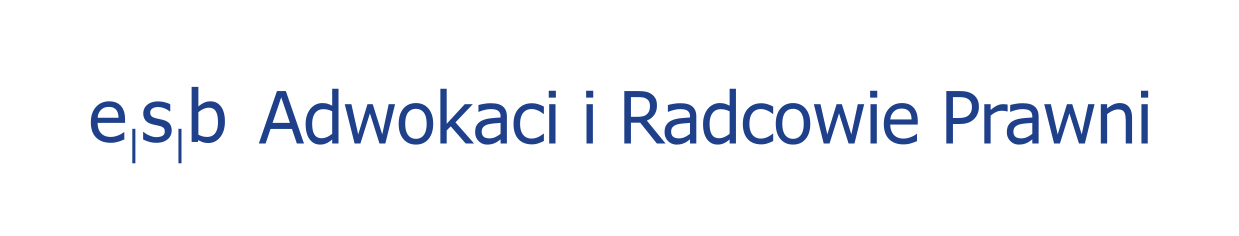 Aktualne wyzwania prawne związane ze stosowaniem technologii blockchain
Przepisy determinujące treść umowy
Klauzula rebus sic stantibus
prawo konsumenckie: umowy B2C (klauzule abuzywne, odstąpienie od umowy, umowa na odległość)
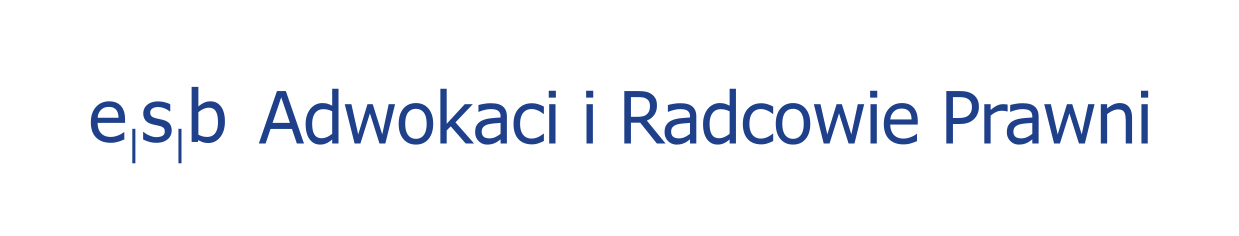 Blockchain and why smart contracts still need smart lawyer
I Wariant umowy:

Strony umowy: Ubezpieczyciel, który na wypadek trzęsienia ziemi ubezpiecza Ubezpieczonego
Miejsce umowy: Warszawa
Treść umowy: Ubezpieczony otrzyma 50 000 mln PLN w sytuacji trzęsienia ziemi w miejscu umowy
Składka ubezpieczeniowa: 1 000 PLN rocznie 
Możliwość przedłużenia umowy: Na 3 dni przed upływem terminu umowy może zostać ona przedłużona przez zapłatę składki ubezpieczeniowej na kolejny rok
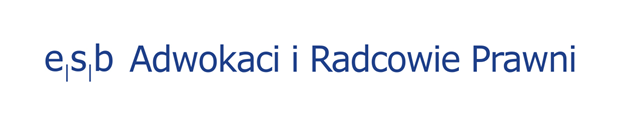 BLOCKCHAIN AND WHY SMART CONTRACTS STILL NEED SMART LAWYERS
II Wariant umowy
Strony umowy: Ubezpieczyciel, który na wypadek trzęsienia ziemi ubezpiecza Ubezpieczonego
Miejsce umowy: Warszawa, Polska (♁52° 31′ N, 13° 24′ O)
Treść umowy: Przypisane Ubezpieczonemu konto zostanie zasilone kwotą 50 000 MLN PN in BTC, w sytuacji gdy Polska Stacja Metereologiczna opublikuje informację o trzęsieniu ziemi, którego epicentrum znajduje się w miejscu umowy
Decydujące jest 5.0 według skali Richtera
Kurs wymiany PLN na BTC z dnia publikacji o zdarzeniu
Miejsce trzęsienia ziemi, jak również miejsce zawarcia umowy będzie interpretowane przez Geocoding API w Goolge Maps
Składka ubezpieczeniowa: 1 000 PLN w BTC na 12 miesięcy ochrony ubezpieczeniowej wpłacane na konto Ubezpieczyciela
Kurs wymiany PLN na BTC z dnia zapłaty
Możliwość przedłużenia Umowy: Ubezpieczony może uzyskać ochronę ubezpieczeniową na kolejne 12 miesięcy, w przypadku gdy dokona płatności składki ubezpieczeniowej na 3 dni przed upływem trwania umowy
Inne: 
Następstwa w ramach jednego tygodnia: Trzęsienie pierwsze i trzęsienia następcze w ciągu jednego tygodnia będą traktowane jako jedno trzęsienie ziemi 
W ramach umowy mogą zostać dokonane maksymalnie dwie wypłaty 
Ubezpieczyciel nie może wypowiedzieć umowy, Ubezpieczony może wypowiedzieć umowę
Obowiązują przepisy prawa polskiego a właściwym jest sąd w Warszawie
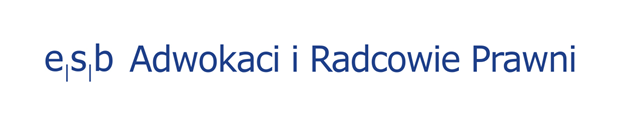 Dziękuję za uwagę

					Justyna Matuszak-Leśny
					j.matuszak-lesny@esb-kancelaria.pl